Bezdrátové počítačové sítě
Projektování distribuovaných systémů
Ing. Jiří Ledvina, CSc
[Speaker Notes: Klepněte a vložte poznámky.]
Úvod
Šíření datového signálu 
kódování datového signálu na nosnou vlnu
„key shift“ – modulace, ale nabývá pouze diskrétních hodnot
Systémy
úzkopásmové
výsledkem je změna frekvence při modulaci v „malém“ rozsahu
velká hustota energie
málo odolné vůči rušení
22.4.2014
Projektování distribuovaných systémů
2
Úvod
Systémy
širokopásmové
výsledkem je změna frekvence při modulaci ve „velkém“ rozsahu
malá hustota energie
podle způsobu modulace větší odolnost proti rušení
Systémy pracující v rozprostřeném pásmu
přeskakování mezi frekvencemi (FHSS – Frequency Hopping Spread Spectrum)
modulace jednotlivých bitů sekvencí změn signálu (DSSS – Direct Sequence Spread Spectrum)
22.4.2014
Projektování distribuovaných systémů
3
Úvod
Systémy pracující v rozprostřeném pásmu
přeskakování mezi frekvencemi (FHSS – Frequency Hopping Spread Spectrum)
Hedy Lamarr, George Antheil (1942) – secret communication system.
lepší odolnost proti rušení – výběr kanálu, menší vliv šumu, lepší odolnost vůči odrazům
změna kanálu je pseudonáhodná (použití při utajení)
dále se dělí na systémy
s rychlou změnou kanálu (bit se přenáší na více kanálech)
s pomalou změnou kanálu (na jednom kanále se přenáší několik bitů)
22.4.2014
Projektování distribuovaných systémů
4
Úvod
Systémy pracující v rozprostřeném pásmu
modulace jednotlivých bitů sekvencí změn signálu (DSSS – Direct Sequence Spread Spectrum)
větší vnímavost k odrazům a šumu
menší odolnost vůči šumu a interferencím
22.4.2014
Projektování distribuovaných systémů
5
Úvod
Metody sdílení kanálu
TDMA – Time Division Multiple Access
FDMA – Ferquency Division Multiple Access
CDMA – Code Division Multiple Access
synchronní CDMA, ortogonální vektory (a*b = 0)
asynchronní CDMA, pseudonáhodné kódy (pseudošum) PN
22.4.2014
Projektování distribuovaných systémů
6
Standardy IEEE802.x
IEEE 802.11 – Wireless LAN (WLAN)
IEEE 802.15 – Wireless PAN (WPAN)
IEEE 802.16 – Wireless MAN (WMAN)
IEEE 802.18 – RR-TAG (Radio Regulatory)
IEEE 802.19 – koexistence 
IEEE 802.20 – Wireless mobility 
IEEE 802.22 – Wireless Regional Area networks (WRAN)
22.4.2014
Projektování distribuovaných systémů
7
Proprietární sítě
Home Area Networks (HAN)
ZigBee – ZigBee Aliance
Bluetooth
Wibree
Wimedia
WiHART
ISA100
22.4.2014
Projektování distribuovaných systémů
8
IEEE 802.11 – Wireless LAN (WLAN)
IEEE 802.11 – původní síť, ISM pásmo 2,4GHz, 2Mb/s, DSSS, FHSS
IEEE 802.11a – 5GHz, 54Mb/s, OFDM
IEEE 802.11b – 2,4GHz, 11Mb/s, DSSS, až 12km
IEEE 802.11g – 2,4GHz, 54Mb/s, OFDM
IEEE 802.11n – 2,4 nebo 5GHz, 600Mb/s, MIMO OFDM
IEEE 802.11y – 3,7GHz, 54Mb/s (USA)
IEEE 802.11ac – 2,4 a zároveň 5GHz, 1Gb/s, MU-MIMO, OFDM
22.4.2014
Projektování distribuovaných systémů
9
IEEE 802.15 – Wireless PAN (WPAN)
IEEE 802.15.1 - Bluetooth
IEEE 802.15.2 – koexistence WPAN (802.15) a WLAN (802.11) 
IEEE 802.15.3 – HR WPAN – vysokorychlostní WPAN
IEEE 802.15.4 – LR WPAN – nízkorychlostní WPAN
IEEE 802.15.5 – rozšíření pro smyčkové sítě
IEEE 802.15.5e – MBAN – Medical BAN
IEEE 802.15.6 – WBAN – Body Area Networks
IEEE 802.15.7 – VLC – Visible Light Communications
IEEE 802.15.8 – PCS – Personal Space Communication
22.4.2014
Projektování distribuovaných systémů
10
IEEE 802.15.1 – Bluetooth
Laciná síť použitelná pro malé vzdálenosti
Propojení PC s telefony a dalšími zařízeními
Přenos dat i multimédií
Založeno na Piconet – 1 master, 7 slave, jeden kanál
Scatternet – propojení sítí Piconet
Add-hoc síť, šifrování
22.4.2014
Projektování distribuovaných systémů
11
IEEE 802.15.2 koexistence 802.15.4 a 802.11
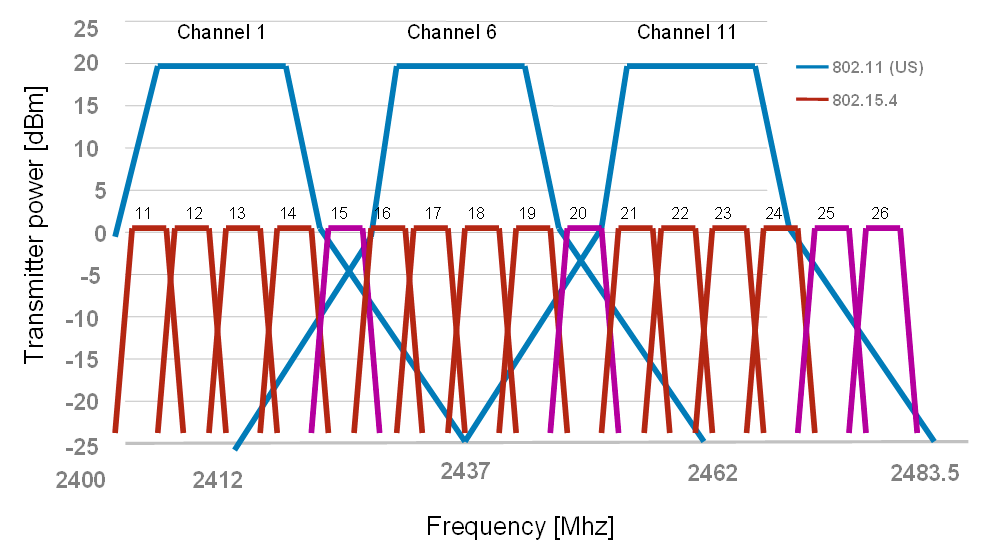 22.4.2014
Projektování distribuovaných systémů
12
IEEE 802.15.3 – HR WPAN Vysokorychlostní WPAN
IEEE 802.15.3a UWB, Ultra Wide Band
3,1GHZ až 10,6 GHz
Vysílání v rozprostřeném pásmu
Nízká energetická hustota, velká šířka pásma
2(fH – fL)/(fH + fL) > 0,2, nebo více než 500MHz¨
Jednoduché vysílače (impulzní modulace)
Velmi úzký impulz (sub ns) – Dirakův impulz, mnoho frekvencí, široké pásmo
Praktické řešení velké množství subnosných kmitočtů
Pásmo rozděleno do 14 subpásem, každé pásmo 122 subnisných kmitočtů
Přenosová rychlost 55 až 480Mb/s
Síť rozdělena do pikonetů (4 až 16)
22.4.2014
Projektování distribuovaných systémů
13
IEEE 802.15.3c UWBUltra Wide Band
Milimetrové vlny
57 až 64 GHz
Spektrální maska – omezení výkonu (licencované spektrum)
Rychlost přenosu 1Gb/s a více na malé vzdálenosti (1000 Mb/s * m)
Použití video on demand, domácí divadlo
22.4.2014
Projektování distribuovaných systémů
14
IEEE 802.15.4Low Rate WPAN
Fyzická a linková úroveň
požadavky na malou spotřebu, malý výkon
ISM pásma, 2,4GHz, 16 kanálů po 250kb/s
DSSS, 4 bity, 32bitové ortogonální sekvence (modulační rychlost 2Mb/s)
rozdělování pásma – beecon rámec
22.4.2014
Projektování distribuovaných systémů
15
IEEE 802.15.5
Smyčkové sítě
22.4.2014
Projektování distribuovaných systémů
16
IEEE 802.15.5e – MBANMedical BAN
Nositelné aplikace
starost o zdraví
EEG, teplota, ...
Implantovatelné aplikace
neurostimulátory
pacemaker, čerpadlo na léky, měření cukru
kapsulární endoskopie
Vlastnosti
malý výkon, malý dosah (do 3m)
v okolí těla jedno nebo více zařízení
22.4.2014
Projektování distribuovaných systémů
17
IEEE 802.15.5e – MBANMedical BAN
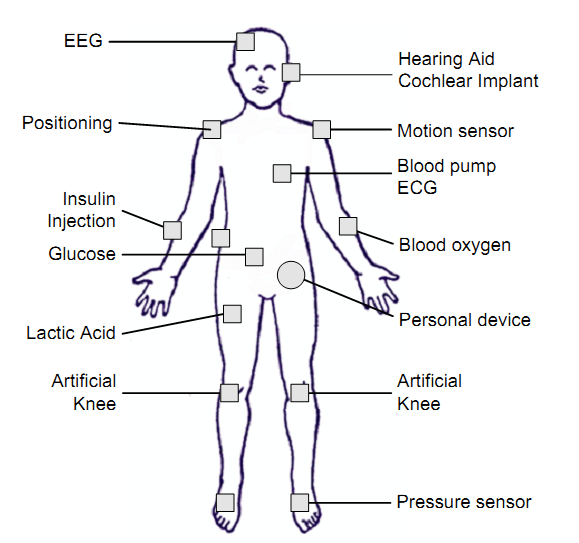 22.4.2014
Projektování distribuovaných systémů
18
IEEE 802.15.5e – MBANMedical BAN
Základní požadavky
22.4.2014
Projektování distribuovaných systémů
19
IEEE 802.15.5e – MBANMedical BAN
Rádiové rozhraní
Základní nízkovýkonový rádiový přenos
ISM band 
UWB band
Rádiový přenos v medicínských pásmech
MICS (medical implant communication service) band
402 až 405 MHz, kanál < 300kHz,  max EIRP výkon 25W
WMTS (wireless medical telemetry service) band
608 až 614MHz (kanál 1,5MHz), 1395 až 1400MHz a 1427 až 1429,5MHz, voice a video, oběma směry
MEDS (medical data service) band
401 až 402 MHz a 405 až 406 MHz, kanál 100kHz , 250nW/25 W
22.4.2014
Projektování distribuovaných systémů
20
IEEE 802.15.5e – MBANMedical BAN
Tvrdí, že 802.11 ani 802.15 nejsou navrženy pro životně kritické aplikace
pacemaker, implantovatelný defibrillator, ECG (detekce anginy pectoris)
mozkový pacemarker
léková pumpa
nebezpečné operace související s
vojenstvím
hasiči
zemětřesením
22.4.2014
Projektování distribuovaných systémů
21
IEEE 802.15.6 – BANBody Area Networks
Použití
Medicína, sport, zábava
Nízké přenosové rychlosti
Snímání dat s velkou periodou
Snímání proudu dat
Zařízení s minimální spotřebou
Topologie
Rozdělení do clusterů (kanál X, kanál Y)
Base station, terminal station
Komunikace komunikace BS – BS
Podpora až 256 nebo více uzlů
22.4.2014
Projektování distribuovaných systémů
22
IEEE 802.15.6 – BANBody Area Networks
rozlehlost 2 až 5m
hustota sítí 2 až 4 na m2
počet zařízení max 100
propustnost max 100Mb/s
výkon 1mW na Mb/s a vzdálenost 1m
výkonné režimy uspání
vzdálené buzení
bezpečnost
komunikace bod-bod i bod-multibod
zajištění QoS, garantovaná šířka pásma
22.4.2014
Projektování distribuovaných systémů
23
IEEE 802.15.6 – BANBody Area Networks
Body Area Network
Wireless USB
IEEE 802.11 a/b/g
Bluetooth
ZigBee
100 mW
200 mW
500 mW
1000 mW
2 mW
5 mW
10 mW
20 mW
50 mW
22.4.2014
Projektování distribuovaných systémů
24
IEEE 802.15.7 – VLCVisible Light Communications
Historie
Nizkorychlostní přenosy
Odraz zrcadlem
Použití ohně, lampy, Morseův kód
Světelná signalizace (RGB)
Photophone
Bell, photophone
Zdroj – sluneční světlo
Modulace – vibrující zrcadlo
Přijímač – parabolické zrcadlo
Vzdálenost – 700 stop
22.4.2014
Projektování distribuovaných systémů
25
IEEE 802.15.7 – VLCVisible Light Communications
400nm až 700nm (428THz až 750THz)
Použití LED
40Mb/s až 500Mb/s (RCLED)
Použití
Mobil – to – mobil (100Mb/s)
Vysílání hudby (10Mb/s)
Vysílání zvuku(100kb/s)
Využití světla k osvětlení i přenosu informací
Identifikace v obchodech
Sledování pohybu
22.4.2014
Projektování distribuovaných systémů
26
IEEE 802.15.8 Personal Space Communication
Založeno 1/2010
Personal Space (osobní prostor) je definován jako fyzický nebo virtuální prostor, který člověk považuje psychologicky za svůj
Pro tento standard je definován jako fyzický prostor, ve kterém jsou zařízení ovládána osobou nebo pro osobu a nebo komunikace mezi zařízeními v tomto prostoru.
Spojení mezi osobou a zařízením nebo mezi zařízeními v osobním prostoru jsou spojená s osobou.
Probíhají bez intervence člověka
Veřejný prostor obsazený jednou osobou (jeden osobní prostor)
Veřejný prostor obsazený více osabami (více osobních prostorů)
22.4.2014
Projektování distribuovaných systémů
27
IEEE 802.15.8 Personal Space Communication
PCS aplikace
PCS přizpůsobení pro Smart Phone
Načítání dat z přístupových bodů
Lokalizační služby
Navigační služby uvnitř budov
Kiosky, muzea
Sledování pohybu osob
Rozšíření pokrytí
22.4.2014
Projektování distribuovaných systémů
28
IEEE 802.15.8 Personal Space Communication
PCS aplikace
Bezdrátová interakce se všemi zařízeními v osobním prostoru
Zvuk/video přes PCS
VoIP, IPTV, Internet Radio, WebCam, Smart camera, speaker, microphone
Multijazykový interpretační systém
Audio v autorestauracích
Bezdrátový průvodce
Stereo karaoke
22.4.2014
Projektování distribuovaných systémů
29
IEEE 802.15.8 Personal Space Communication
PCS aplikace
Bezdrátová interakce se všemi zařízeními v osobním prostoru
Interakce se zařízeními
Domácí automatizace, chytré budovy, kontrola cen, sledování provozu, navigace
Použití periferií počítače
Dálkové ovládání
Hry
PCS zajišťuje pomalou i rychlou komunikaci
Ovládání a řízení + prohlížení videa
22.4.2014
Projektování distribuovaných systémů
30
IEEE 802.15.8 Personal Space Communication
Napojení na 3G sítě
Hlavní vlastnosti pro podporu aplikací PCS
Čisté řešení, není třeba kombinovaná řešení
Dynamické škálování velkého rozsahu
100kb/s až 50Mb/s
Velký rozsah spotřeby energie
Dosah do 30m
Zpoždění menší než 20ms
Lokalizace
Použití nelicencovaných pásem včetně 2,4GHz a 60GHz
22.4.2014
Projektování distribuovaných systémů
31
IEEE 802.15.8 Personal Space Communication
Hlavní vlastnosti pro podporu aplikací PCS
Rychlá synchronizace a připojování
Rychlé vyhledávání sousedů a odpojování
Redukovaná výměna zpráv
Výrazné šetření energií
Bezpečnost a soukromí
Více komunikačních režimů – individuální, skupinová komunikace
Asymetrické připojení
22.4.2014
Projektování distribuovaných systémů
32
IEEE 802.15.8 Personal Space Communication
Hlavní vlastnosti pro podporu aplikací PCS
Zajištění QoS
Periodický přístup
Realtime streaming
Spolehlivý broadcast, aplikace citlivé na dobu odezvy
Lokalizace
Vnitřní lokalizace
Služby založené na lokalizaci
Sledování pohybu – průvodce
Ukládání informace
Reklama
22.4.2014
Projektování distribuovaných systémů
33
IEEE 802.15.8 Personal Space Communication
Hlavní vlastnosti pro podporu aplikací PCS
Koexistence a kooperace s ostatními PCS sítěmi
Dynamická skupinová komunikace
Rozšíření pokrytí
22.4.2014
Projektování distribuovaných systémů
34
IEEE 802.16 Wireless MAN - WiMAX
WiMAX forum (jako WiFi)
technika širokopásmového bezdrátového přístupu
10 až 66GHz
IEEE 802.16a – 2 až 11GHz
IEEE 802.16e – mobilní klienti
7 až 10km
22.4.2014
Projektování distribuovaných systémů
35
IEEE 802.20 - Mobile Broadband Wireless Access (MBWA)
šířka pásma 5, 10 a 20MHz
max přenosová rychlost 80Mb/s
podporuje max přenosovou rychlost na uživatele nad 1Mb/s
FHSS
optimalizováno pro mobilitu (250km/h)
3/2011 standard hybernován
licenční pásmo do 3,5GHz
22.4.2014
Projektování distribuovaných systémů
36
ZigBee
Levné, malá spotřeba
LR WPAN (Low Rate WPAN)
ZigBee aliance
Sdružuje mnoho výrobců
TI, Sony, Philips, Panasonic, Samsung, Freescale, OKI
Využívá IEEE 802.15.4 – 2003, IEEE 802.15.4 – 2006
Tři frekvenční pásma, mimo jiné 2,4GHz ISM (Industrial, Scientific, Medical)
Dosah 10 až 100m, spec. Vybavení až 400m
Rychlost přenosu 20 až 250kb/s
22.4.2014
Projektování distribuovaných systémů
37
ZigBee
Zpoždění
Připojení 30ms
Nový slave 30ms
Aktivace slave 15ms
Topologie
Ad-hoc, hvězda, smyčka, hybridní
Počet zařízení < 65000
Bezpečnost 128b AES
ZigBee zařízení
FFD Full function devices
RFD reduced function devices
22.4.2014
Projektování distribuovaných systémů
38
ZigBee
Architektura
NWK – network layer
APS – application layer
ZigBee device object – application object 0 – device management
Security services – pro APS, NWK i MAC
22.4.2014
Projektování distribuovaných systémů
39
ZigBee profily
Smart Energy
Building Automation
Remote Control
Health Care
Home Automation
Input Device
Retail Services
Telecom Services
3D Sync
22.4.2014
Projektování distribuovaných systémů
40
ZigBee profily
Smart Energy
Standard pro monitorování, řízení, informování a automatizaci dodávek a využití vody a energií
Building Automation
Bezpečné a spolehlivé mnitorování a řízení systémů komerčních budov
Náhrada BACnet
Building Automation Control
Drátová síť
22.4.2014
Projektování distribuovaných systémů
41
ZigBee profily
Remote Control
Náhrada infračervené technologie pro dálkové ovládání přístrojů
Použití RF4CE standardu
Health Care
Bezpečné a spolehlivé minitorování a řízení nekritických nedůležitých služeb zdravotní péče
Zaměřeno na chronické nemoci, samostatnost stárnutí, péče o zdraví, relaxaci a fitness
22.4.2014
Projektování distribuovaných systémů
42
ZigBee profily
Home Automation
Domácí automatizace
Inteligentní domácnost, ovládání spotřebičů, ovládání světel, životní prostředí, hospodaření s energií, bezpečnost (EZS, EPS)
Input Device
Vstupní zařízení
Ovládání myši, klávesnice, touchepad, ...
Zvětšení vzdálenosti pro ovládání
Určeno pro RF4CE
22.4.2014
Projektování distribuovaných systémů
43
ZigBee profily
Retail Services
Nakupování
Sledování, kontrola a automatizace nákupu a doručování zboží
Řízení dodavatelských řetězců
Telecom Services
Služby s přidanou hodnotou, doručování informací, hry, služby podle umístění, mobilní platby, mobilní reklama, fakturace, řízení přístupu k mobilní kamceláři, sdílení dat v p2p sítích
Použití mobilních telefonů
22.4.2014
Projektování distribuovaných systémů
44
WSN
Vylučující se požadavky
vysoký výpočetní výkon
vysoké nároky na přenos
dlouhodobá funkčnost
miniaturizace
22.4.2014
Projektování distribuovaných systémů
45
WSN
Fyzická úroveň
Linková úroveň
Síťová úroveň
Transportní úroveň
Aplikační úroveň
Bezpečnost
Časová synchronizace
Lokalizace
Agregace dat
22.4.2014
Projektování distribuovaných systémů
46
WSN
Komunikace
rádiové vlny
ISM (433MHz, 868MHz, 915MHz, 2,45GHz, 5,8GHz
dosah 100 – 300m
1x 20kb/s, 10x 40kb/s, 16x 250kb/s
1mW = 1dBm, 100mW = 20dBm
citlivost -100dBm
ultrazvuk – podzemí, pod vodou
infrazáření
22.4.2014
Projektování distribuovaných systémů
47
WSN
22.4.2014
Projektování distribuovaných systémů
48
WSN
Linkové protokoly
požadavek úspory energie
časový multiplex
frekvenční multiplex
střídání vysílání – příjem – spánek
Příklady protokolů
S-MAC, T-MAC, B-MAC, ER-MAC, LEARCH, TRAMA, E-MAC
22.4.2014
Projektování distribuovaných systémů
49
WSN – linková úroveň
Problém je synchronizace vysílače a přijímače
minimalizovat dobu naslouchání
minimalizovat dobu vysílání
vytvářet časový rozvrh dalšího vysílání
závislý na striktní časové synchronizaci
22.4.2014
Projektování distribuovaných systémů
50
WSN
Síťová úroveň
Směrování
záplavové směrování
řízené šíření 
řízené záplavování + optimalizace
šeptanda (Rumor Routing) – vypouštění červa
náhodné směrování, zachovává informaci v uzlu
geografické směrování
uzly znají polohu
nejkratší cesta k cíli + hledání cesty v bludišti
22.4.2014
Projektování distribuovaných systémů
51
WSN
Transportní úroveň
Typy šíření zpráv
unicast
broadcast
convergecast
potvrzování bcast zpráv, hierarchická struktura, slučování ACK
22.4.2014
Projektování distribuovaných systémů
52
WSN
Transportní úroveň
Typy protokolů
orientované na TCP (nanoUDP, nanoTCP, IP)
obrana proti zahlcení
spolehlivý přenos upstream
spolehlivý přenos downstream
spolehlivý přenos upstream + downstream
22.4.2014
Projektování distribuovaných systémů
53
WSN
Bezpečnost
důvěrnost
integrita
ověřování pravosti
Omezení
výpočetní výkon
velikost paměti
šířka komunikačního pásma
kapacita napájecího zdroje
22.4.2014
Projektování distribuovaných systémů
54
WSN
Bezpečnost - Útoky
odezírání, modifikace, opakování, vkládání, maškaráda,
DoS, rušení, přetěžování opakováním
Techniky – úroveň uzlu
replikace uzlu, falešný uzel
Techniky – úroveň směrování
napadení směrovacích tabulek, černá díra, sinkhole, helloflood, acknowlegment spoofing
Agregace dat, časová synchronizace
22.4.2014
Projektování distribuovaných systémů
55
WSN
Bezpečnost - Obrana
hardware – TPM (Trusted Platform Module)
software – Code Attestation 
obsah paměti, hodiny, doba odezvy
software – Code Obfuscation 
změna obrazu kódu, změna volání služeb, změna protokolu, hash kód rozložený v datové segmentu
22.4.2014
Projektování distribuovaných systémů
56
WSN
22.4.2014
Projektování distribuovaných systémů
57
WSN
Lokalizace
triangulace – 2 pevná místa + směr
trilaterace – 3 pevná místa + průnik koulí
multidimenzionální scaling
matice vzdáleností NxN -> převod do 3D
optimalizace – rozdělení do oblastí (hloubka 1 až 2 sousedi )
centrální zpracování map
22.4.2014
Projektování distribuovaných systémů
58
WSN
Lokalizace – měření vzdáleností
vychází z kotvy – známá poloha
RSSI – Received Signal Strenght Indicator (8 bitů)
intenzita přijatého signálu
Doba letu signálu
Radio interferometrická lokalizace
majáky A, B – rozdílené frekvence f = 2kHz
C, D – výměna informace o hodnotě fáze – posunutí
Úhel přijetí signálu
22.4.2014
Projektování distribuovaných systémů
59
WSN
Časová synchronizace
broadcast šíření (bez zpětné vazby)
synchronizace mezi dvojicemi
Christiansův algoritmus
zabezpečení proti napadení
22.4.2014
Projektování distribuovaných systémů
60